Can I Do That?The Coordinator as an Integral Member of the GME Team
Franklin J. Medio, PhD
Professional Educator & GME Consultant
Introducing Your Presenter…
Franklin J. Medio, PhD
Professional Educator & GME Consultant
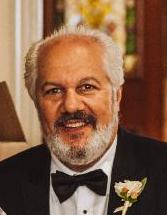 Masters and PhD in Psychology with specialization in Educational Psychology

Former Assoc. Dean & DIO for GME at the Medical Univ. of  South Carolina, Assoc. Professor, Dept. of Internal Medicine

Seasoned National and Regional GME Speaker Prior involvement in multiple AAMC educational committees

Published author in Medical Education and Patient-Physician Communication
Presented by Partners in Medical Education, Inc. 2017
2
Objectives and Goals
Identify four critical decision-making areas in GME where coordinators can increase their role and influence as educators.
Explain the difference between being an Enabler and an Advocate for residents.
Describe three strategies that coordinators can employ to improve residency program operations.
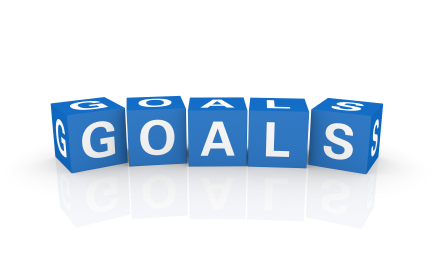 Presented by Partners in Medical Education, Inc. 2017
3
Webinar Outline
The Coordinator’s Role as Teacher in the Residency Program: Not Only Can You Do That, You MUST Do That! 
The Coordinator’s Role in Handling an Underperforming Resident: Are You Helping to Solve or to Perpetuate the Problem?  
The Coordinator’s Role in Managing the Residency Program: How to Effectively Implement GME Policies and Procedures
Presented by Partners in Medical Education, Inc. 2017
4
Identify, Evaluate, Organize, Enforce
Identifying “at-risk” residents
Evaluating resident professionalism
Organizing and conducting formative evaluations
	of residents
4.   Enforcing GME policies and procedures
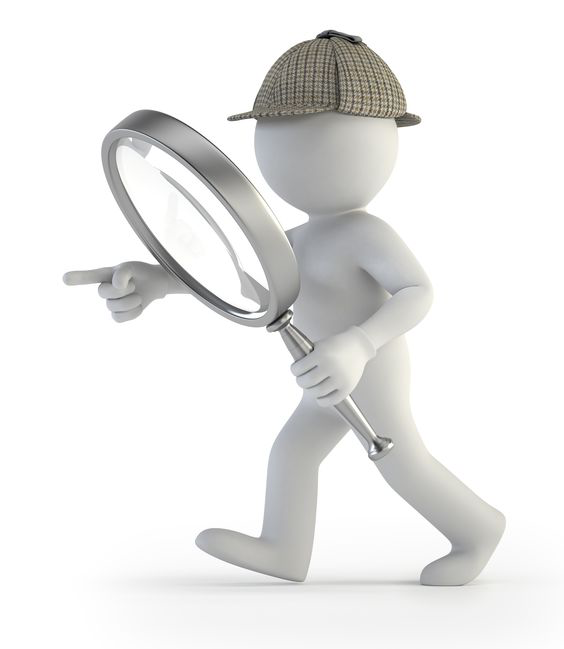 Presented by Partners in Medical Education, Inc. 2017
5
Common PC Comments
“I feel like they are my children

“I feel like their parent”
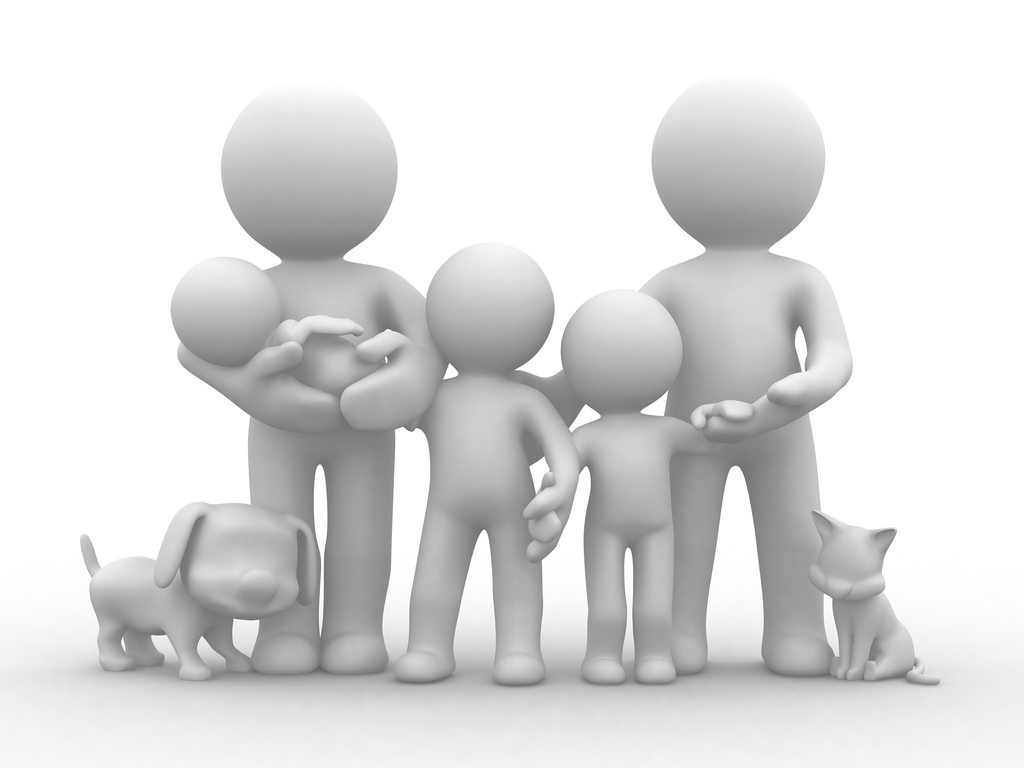 Presented by Partners in Medical Education, Inc. 2017
6
More PC Comments
“I know they are under a lot of stress”

“I’m sure with all they have to do, they just forgot…”
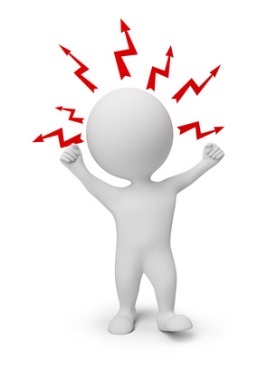 Presented by Partners in Medical Education, Inc. 2017
7
A Few More PC Comments
“I know s/he didn’t mean that…”

“That’s the way s/he is; there’s nothing we can do…”

“Why bother…no one will listen to me…”
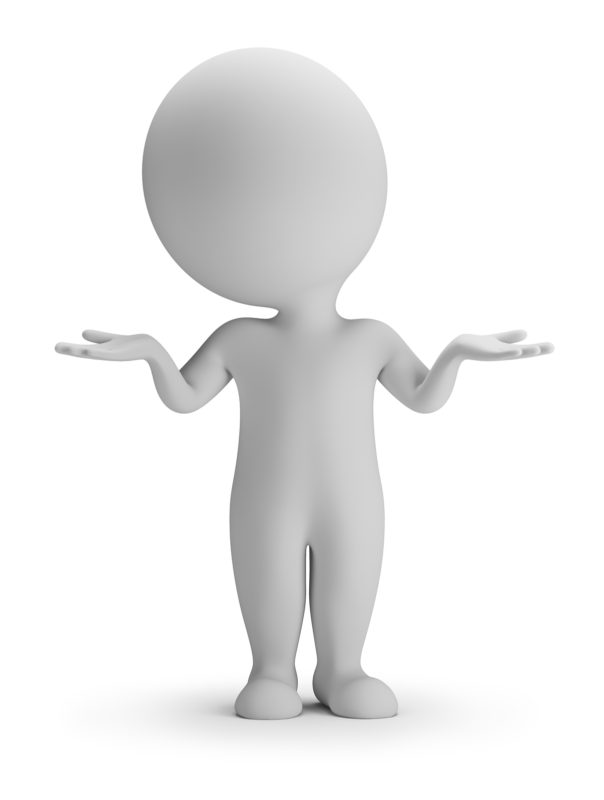 Presented by Partners in Medical Education, Inc. 2017
8
Recognize and Eliminate Your ENABLING Behaviors
Ignoring the person or behavior/problem

Making excuses for the individual

Minimizing the seriousness of the incident/problem

Shielding the individual from the consequences

Taking over and solving the problem (“bailing out”)
Presented by Partners in Medical Education, Inc. 2017
9
How Many Times Have You Said?
“I am just trying to help…”
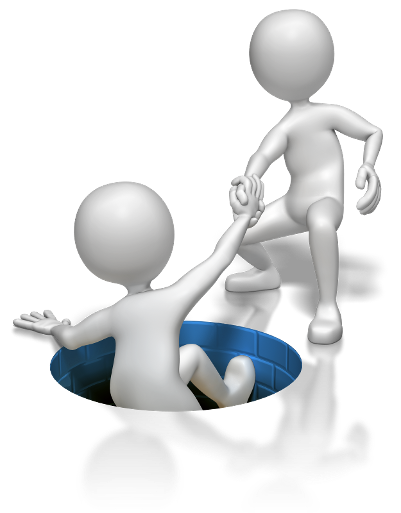 Presented by Partners in Medical Education, Inc. 2017
10
Become an ADVOCATE for the Resident by Asking
“How is my response helping this person
   learn to identify and correct the mistake
   or to solve the problem?”
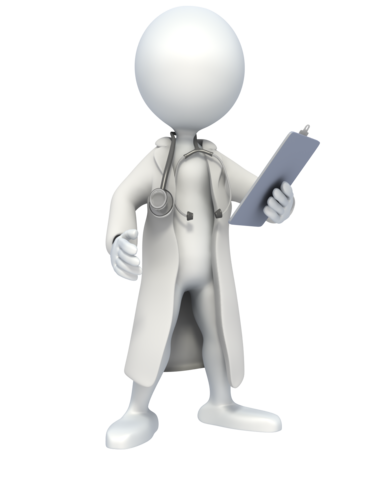 Presented by Partners in Medical Education, Inc. 2017
11
As an ADVOCATE, ask
“What information, directions, guidance,     etc. can I provide to him/her?”

“What is the lesson  I am                    teaching this person by                             my response?”
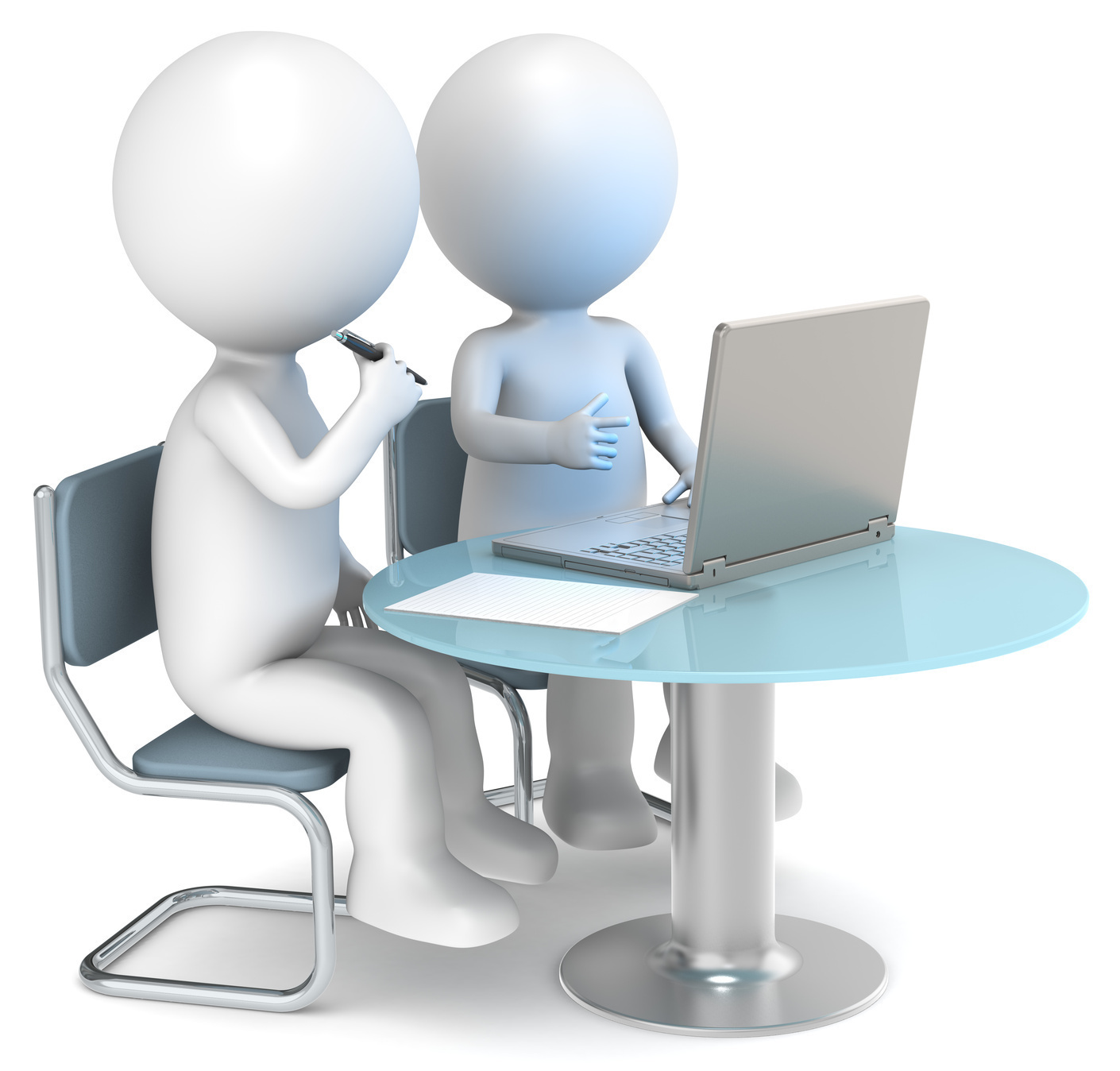 Presented by Partners in Medical Education, Inc. 2017
12
Responding to Unprofessional Behavior
Use the Five-Stage Process when you have to give crucial instructive feedback

Manage the conversation to ensure it does not deteriorate
Keep a written record of the			conversation
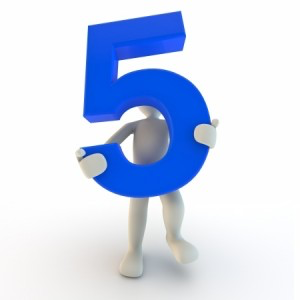 Presented by Partners in Medical Education, Inc. 2017
13
Documenting Professional or  Unprofessional Behavior
Participate in the 360o evaluation of every resident/fellow---every six-month period
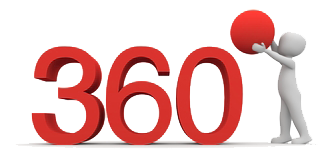 Presented by Partners in Medical Education, Inc. 2017
14
Strategy #1: Collecting Resident & Program Data
Improve the processes for collecting resident performance and program data by using the              2 & Up process to deal with non-compliant residents and faculty members

Differentiate between hearsay and primary source information

Take the initiative to schedule meetings, take meeting notes, write reports, gather emails & texts, etc.
Presented by Partners in Medical Education, Inc. 2017
15
Strategy #2: Form a Triumvirate with PD & CR
Meet with your PD/APD and Chief Resident(s) prior to the start of the academic year to review GME policies and procedures.

Continue to meet throughout the academic year on a monthly, bi-monthly or quarterly basis to ensure a smooth functioning team
Presented by Partners in Medical Education, Inc. 2017
16
Strategy #2 (cont.)
Close loopholes in existing policies and procedures

State clearly the consequences for violating policies

Identify who has the authority to grant exceptions or exemptions to established policies, requirements, etc.

Designate who has the authority to administer the consequences for violations of policies, requirements, etc.

Avoid the splitting trap
Presented by Partners in Medical Education, Inc. 2017
17
Before granting an exception or exemption, ask these questions:
Am I authorized to make this exception or give this exemption? If not, who is authorized? 
What are the rare or unusual circumstances for granting this exception or exemption?
What is the lesson for the resident getting the exception or exemption?
What is the lesson for the other residents?
What is the impact on this policy, procedure, rule, or requirement?
Presented by Partners in Medical Education, Inc. 2017
18
It’s OK to say NO to a Resident’s Request
A resident may request a change, an exception or an exemption but remember you can say no

Just say “No” in a positive, polite and firm voice
Add a one or two sentence reason or explanation
Do not become entangled in a debate or discussion

Remember---the teaching point for residents is that everyone is to be treated fairly and equitably---and must follow the same rules, requirements and/or policies.
Presented by Partners in Medical Education, Inc. 2017
19
Strategy #3 Be Proactive
Utilize learning resources, meetings, training programs and networks to expand your GME knowledge

Meet regularly with other PCs within your institution and/or geographical area to discuss GME issues, share problem-solving strategies, and promote professional development

Hold a PC group meeting with your DIO to discuss GME issues from the PC’s perspective and develop institution-wide strategies to improve GME
Presented by Partners in Medical Education, Inc. 2016
20
Upcoming Live Webinars 
    Get the Most Out of Your Resident InterviewTuesday, August 22, 2017
      12:00pm – 1:00pm ESTAPE for New Program & AOA Transitional ProgramsTuesday, September 12,  2017
     12:00pm – 1:00pm EST
     The Millennial LearnerTuesday, September 26, 2017
      12:00pm – 1:00pm EST Quality Improvement: Are You Meeting the New RequirementsTuesday, October 10, 2017
      12:00pm – 1:00pm EST

www.PartnersInMedEd.com


Partners® Snippets
On-Demand Webinars

Using #SocialMedia and Technology in #GME

Leading the Team: Project Management Basics

What do They Do Up There in the GME Office?
    Breaking Bad News to Residents: A Five Stage Process for Giving Instructive FeedbackAOA to ACGME – What are you Waiting For?GMEC & Program Oversight

Lean Six Sigma for GME Support Staff
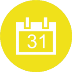 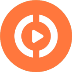 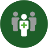 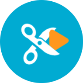 Contact us today to learn 
how our Educational Passports can save you time & money! 
724-864-7320
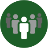 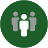 Presented by Partners in Medical Education, Inc. 2017
21
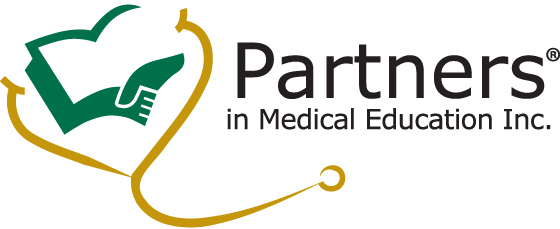 Partners in Medical Education, Inc. provides comprehensive consulting services to the GME community.  Partners in Medical Education
724-864-7320  |  info@PartnersInMedEd.com

 If you have any questions or would like information about this or my other faculty development programs, please contact me at...
Franklin J. Medio PhD843-270-3413  |  franklinmedio@gmail.com

www.PartnersInMedEd.com
Presented by Partners in Medical Education, Inc. 2017
22